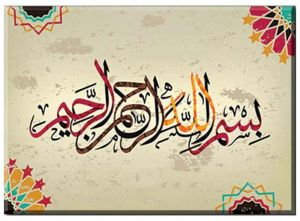 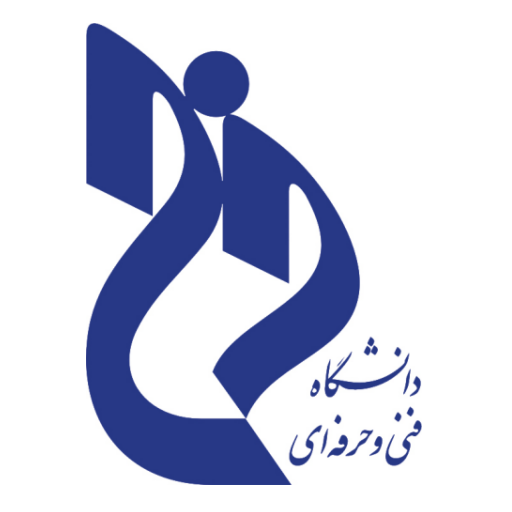 دانشگاه فنی و حرفه ای ارومیه
(واحد دختران)
درس: کارگاه خیاطی

استاد مربوطه: سمیه علیزاده 


99-98
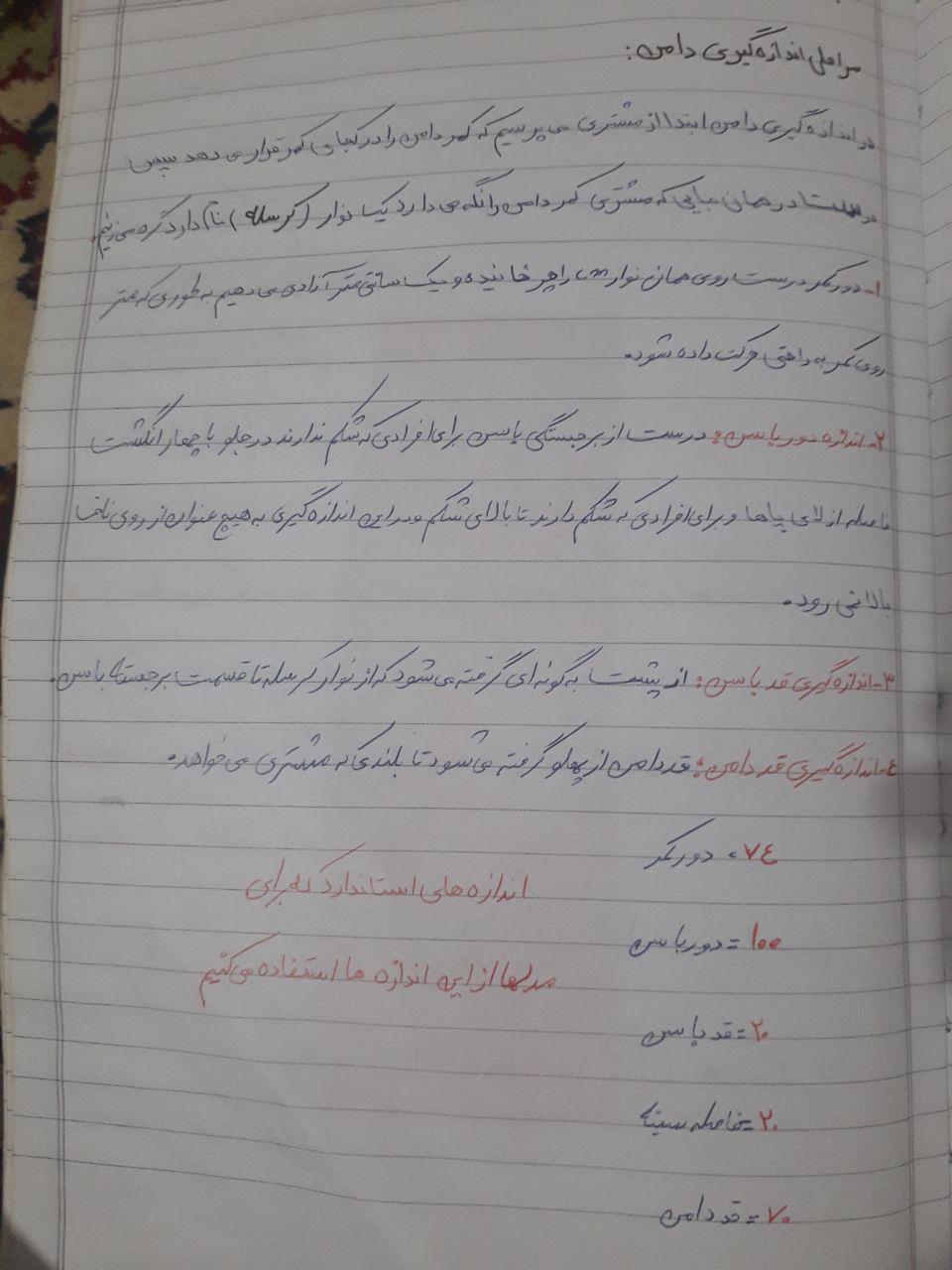 جلسه اول
1
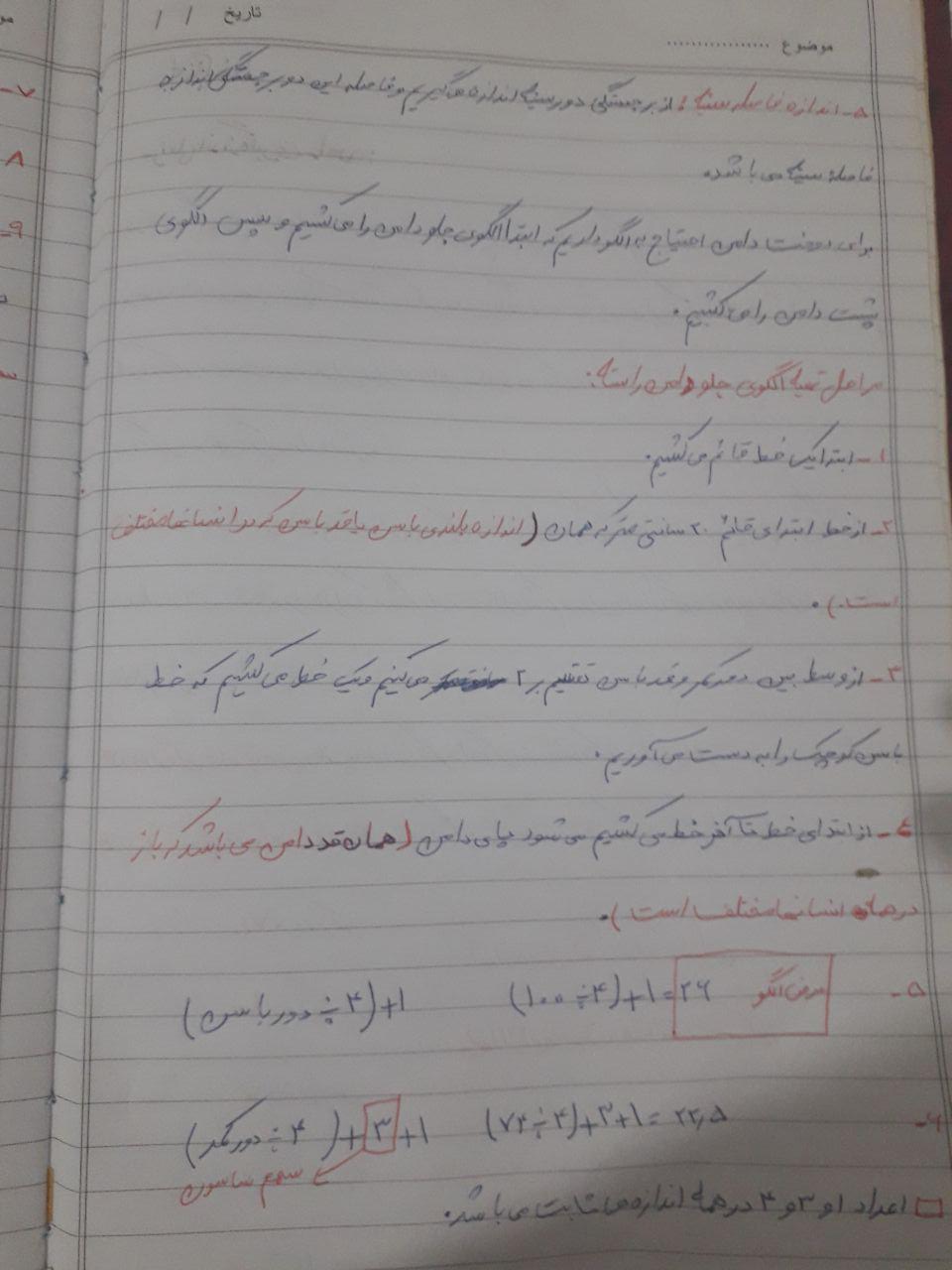 جلسه اول
2
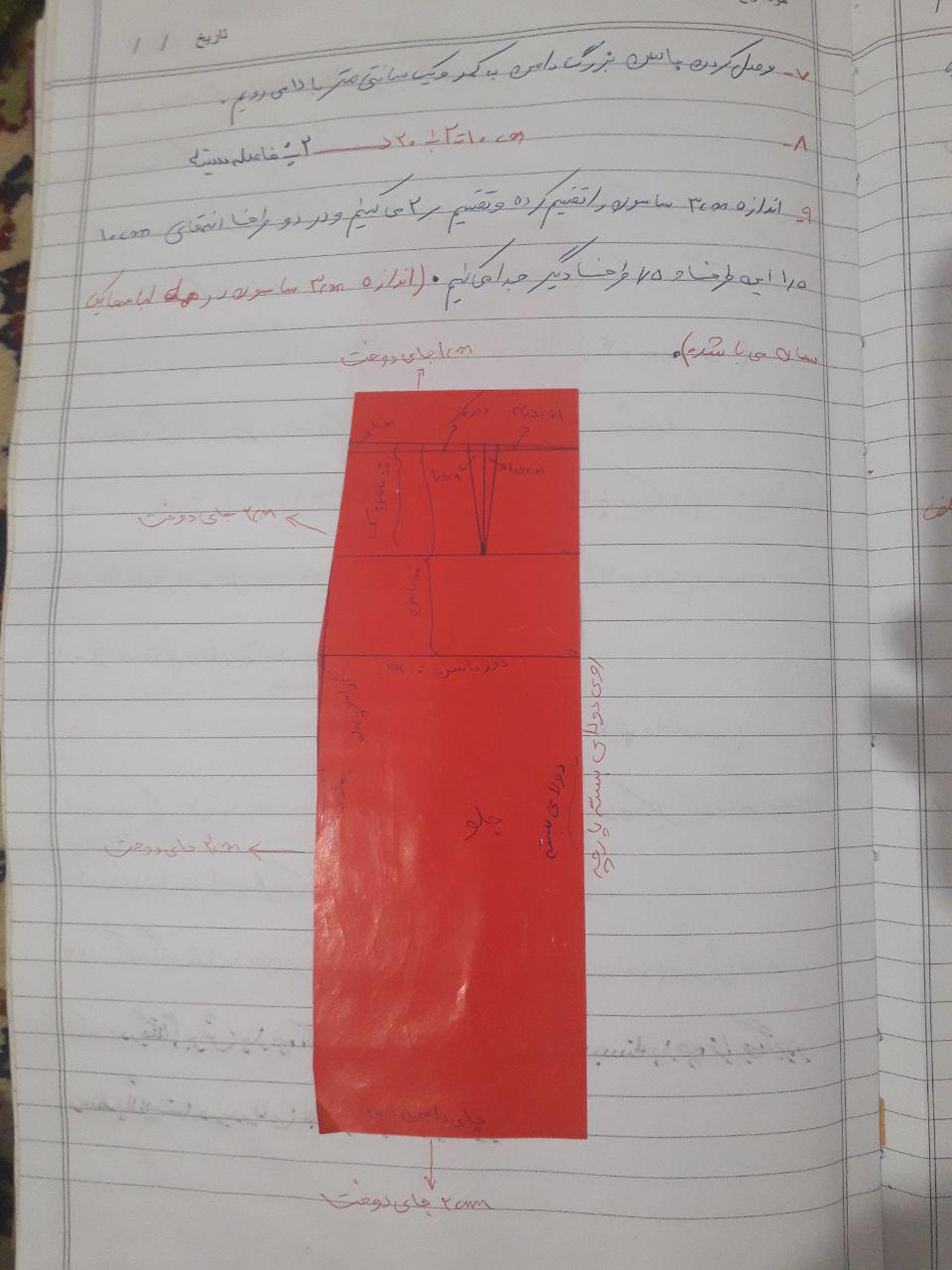 جلسه اول
3
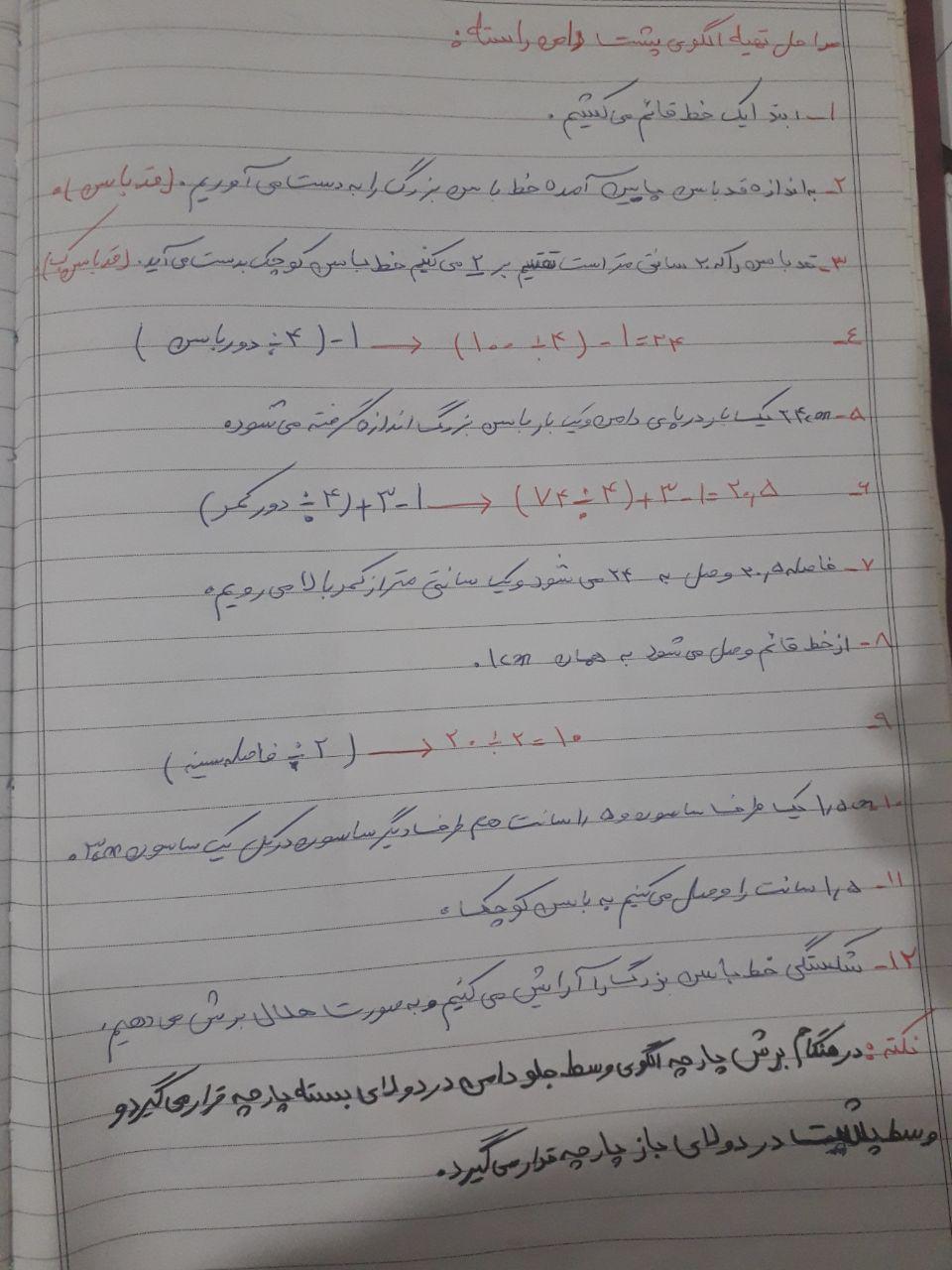 جلسه اول
4
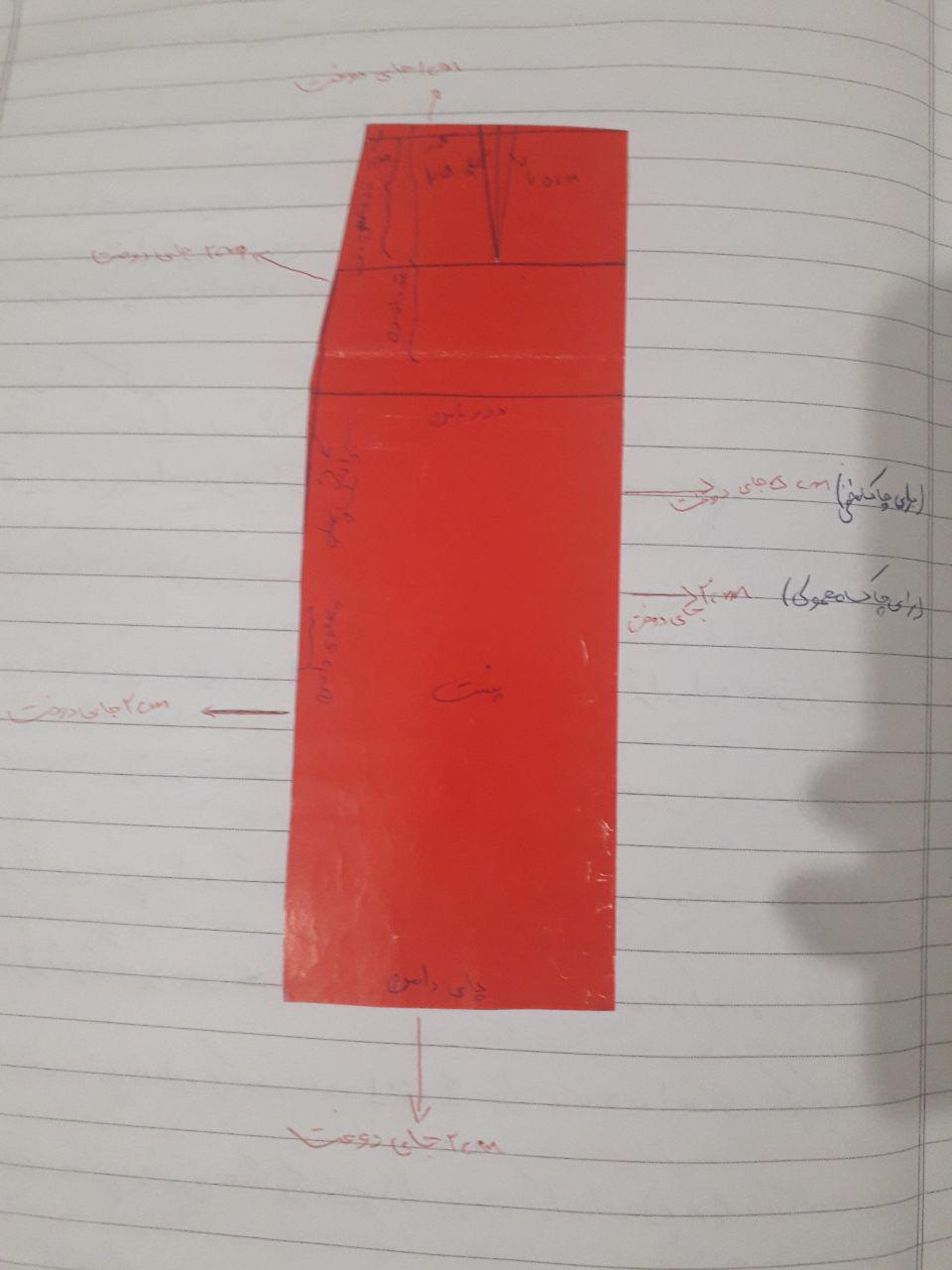 جلسه اول
5
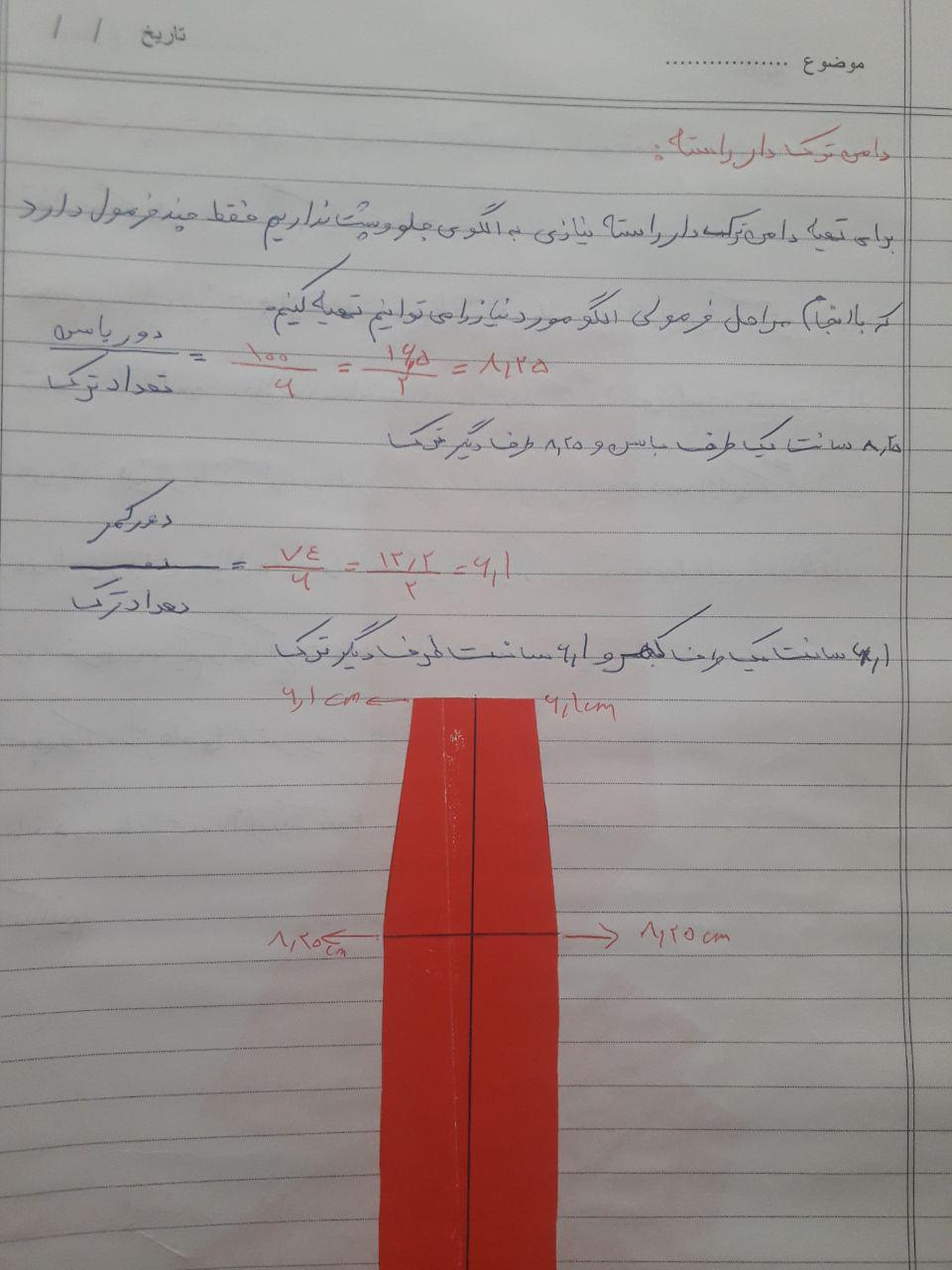 جلسه دوم
6
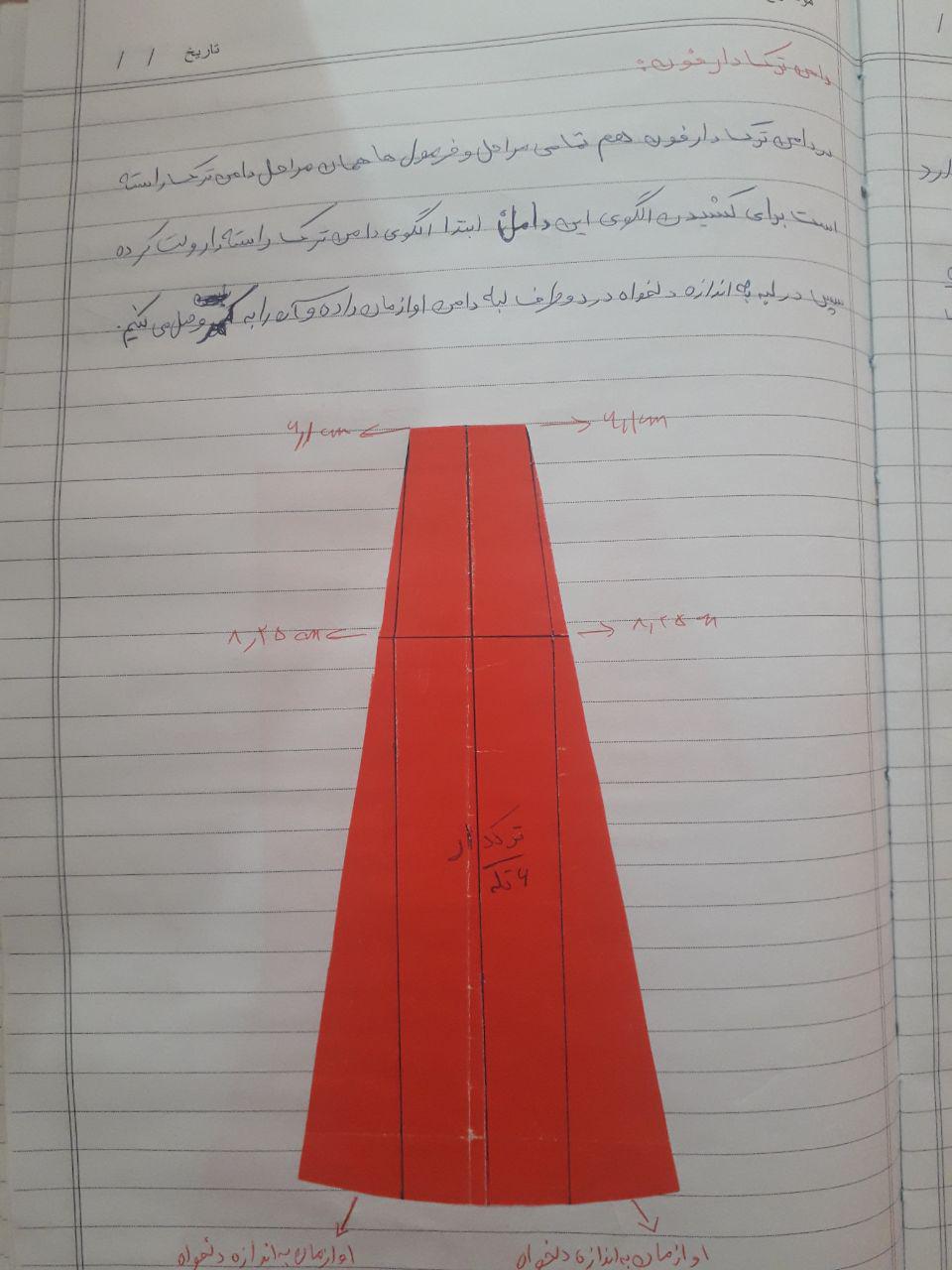 جلسه سوم
7
جلسه چهارم
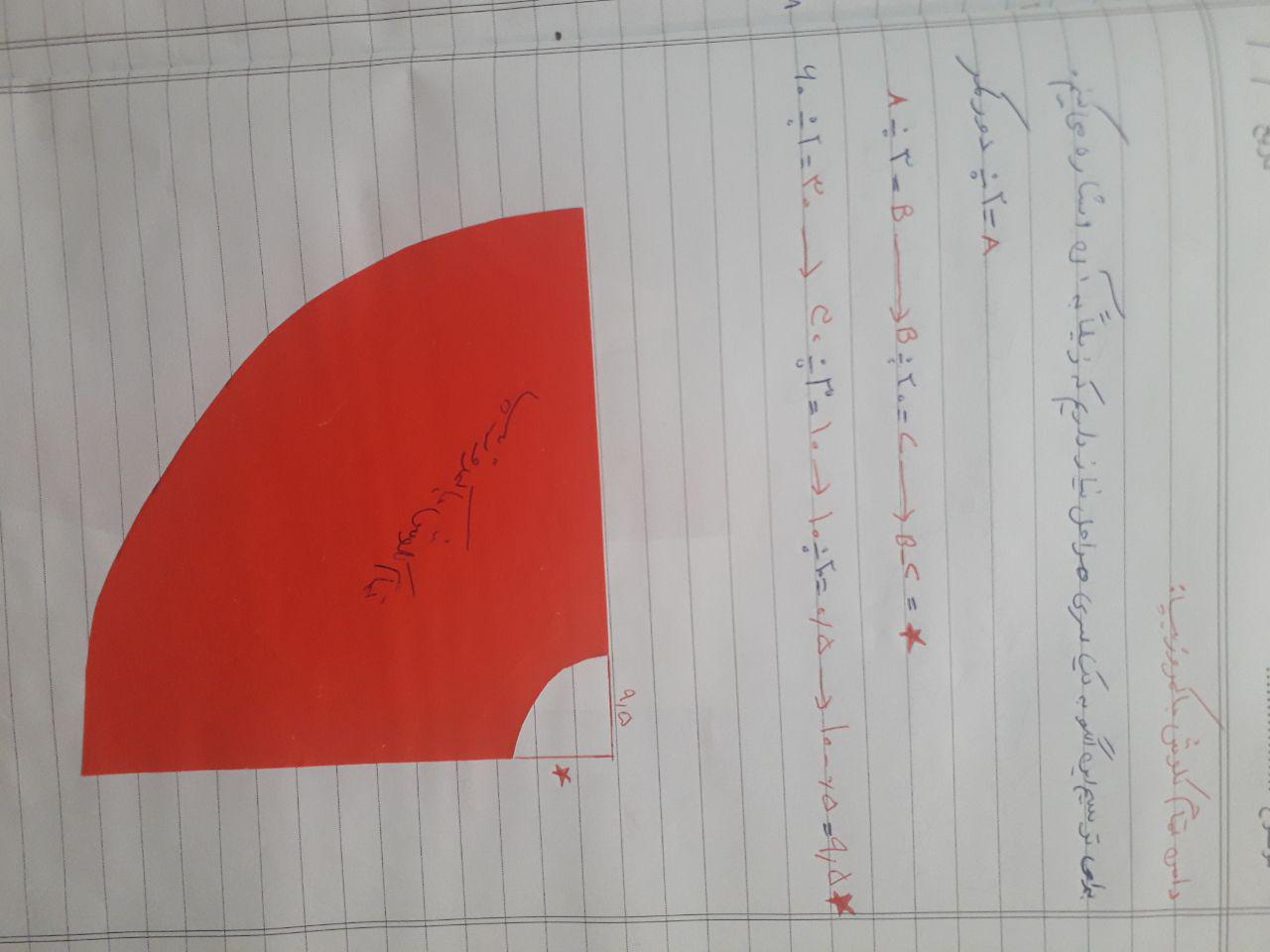 8
جلسه پنجم
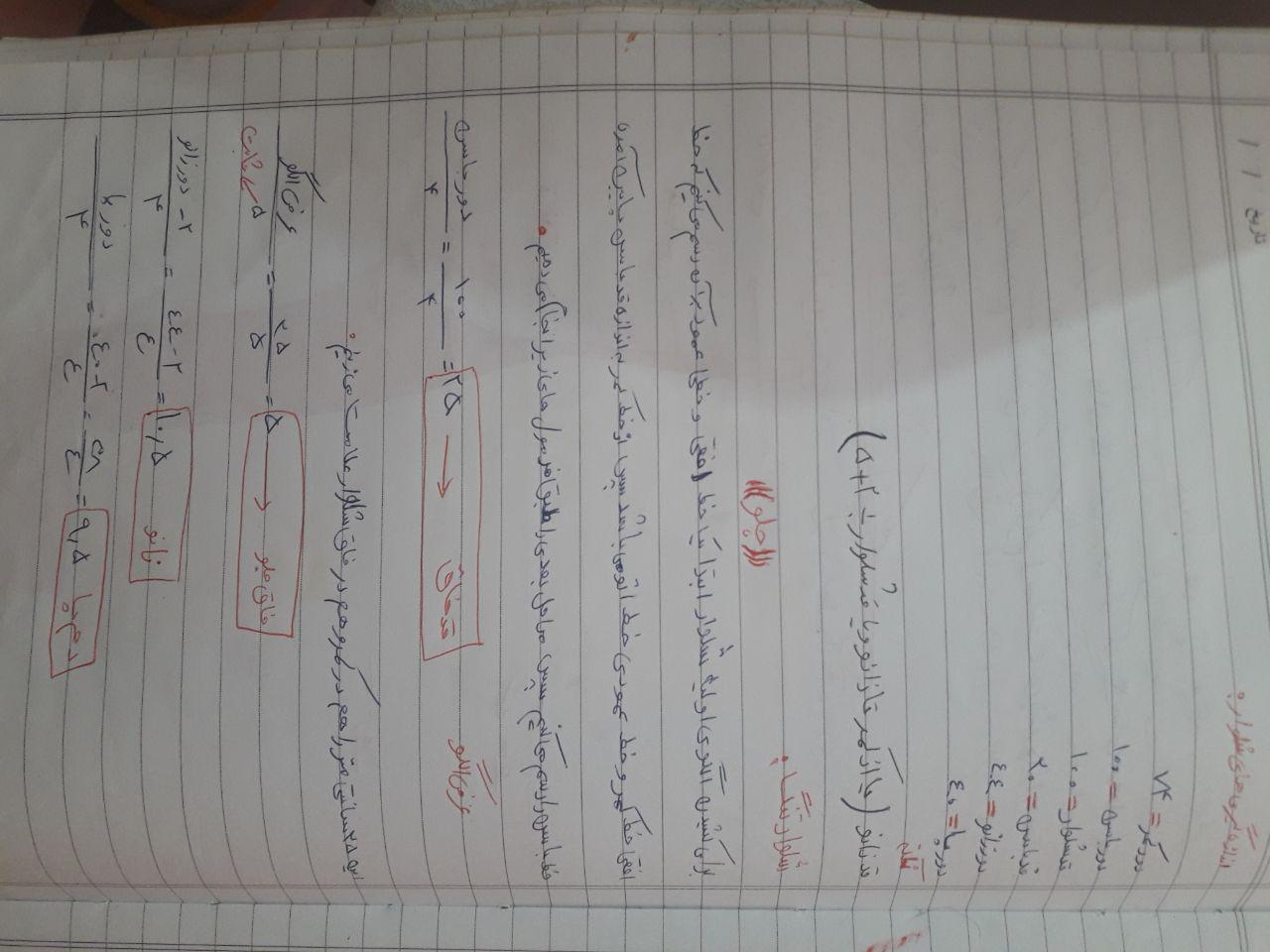 9
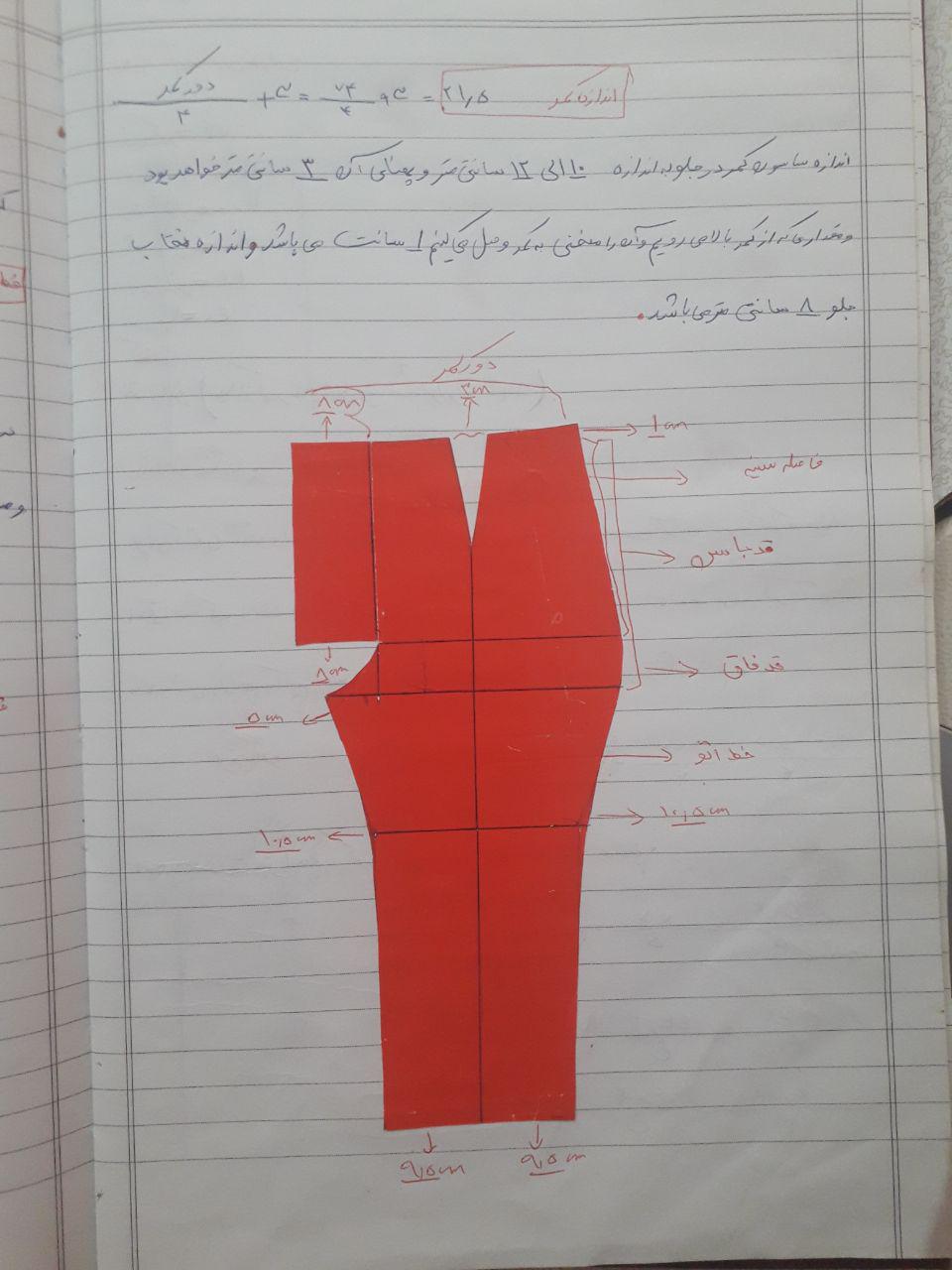 جلسه پنجم
10
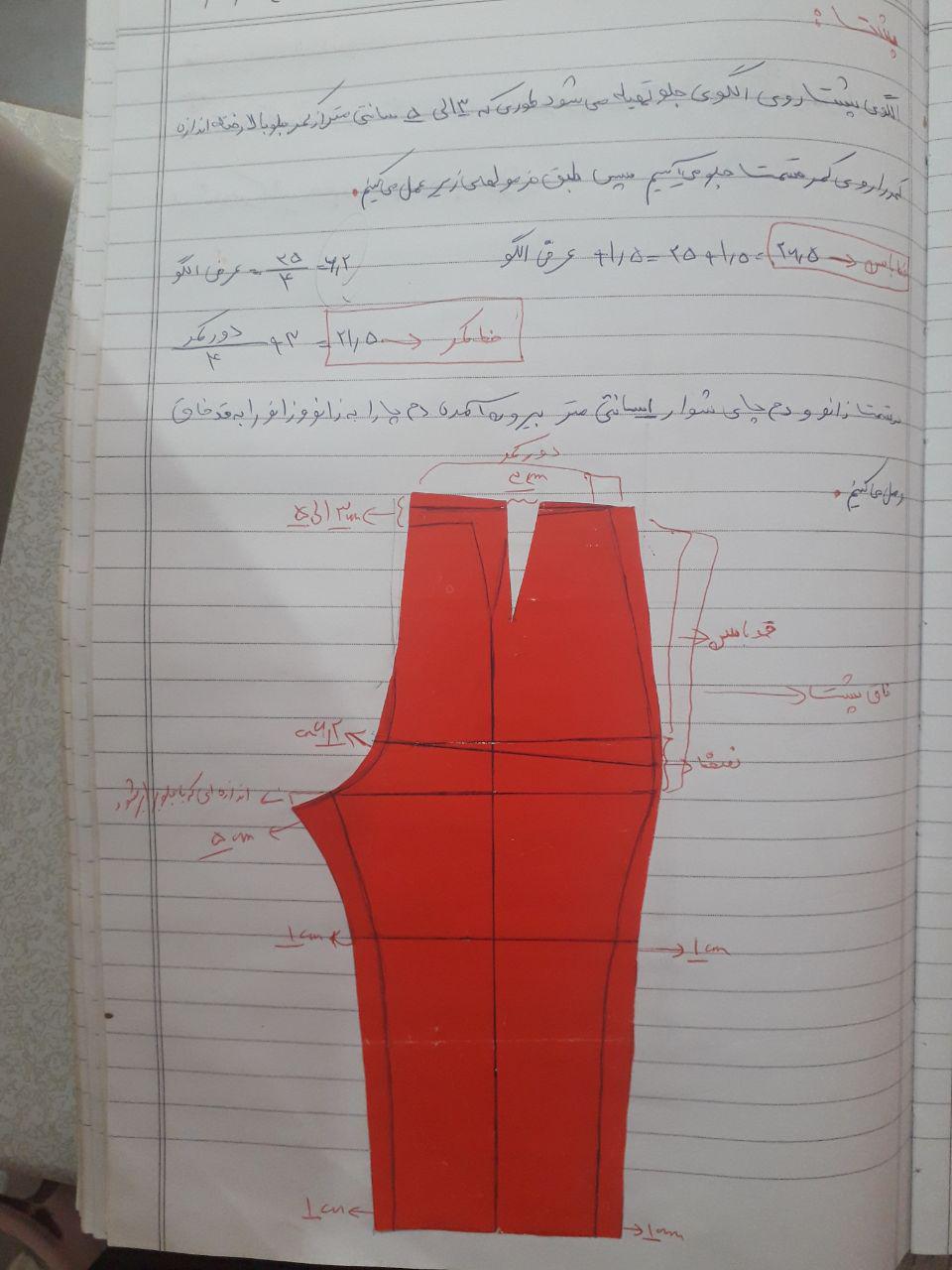 جلسه ششم
11